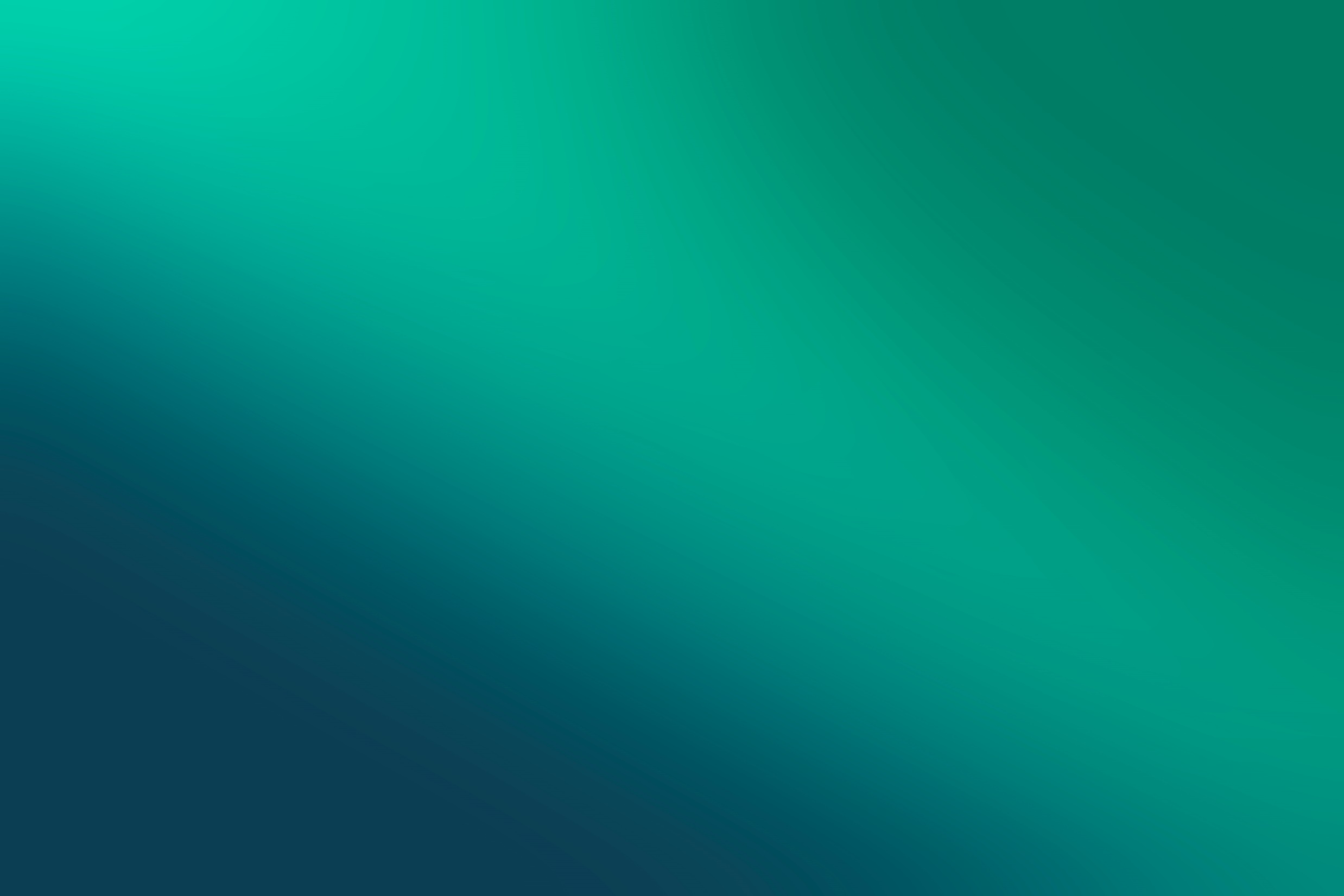 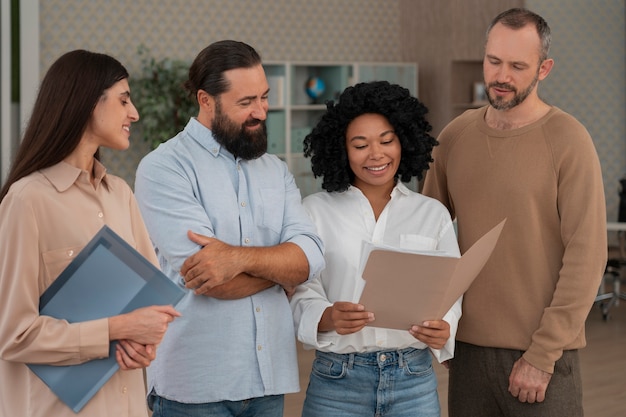 SEGURO COLECTIVO DE VIDA PROTECCIÓN CREDITICIA
www.lafise.com
Seguros LAFISE
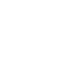 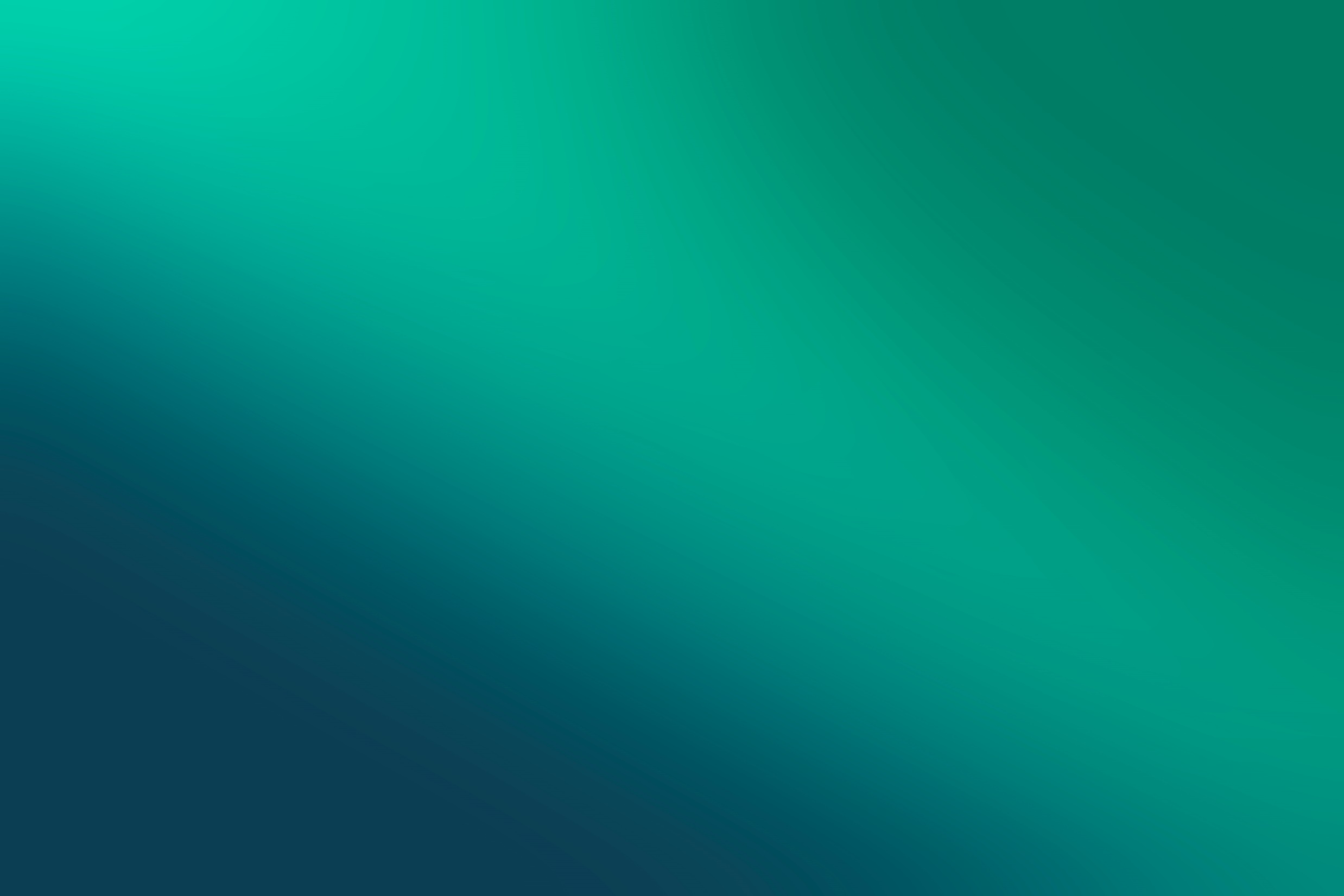 Seguro Colectivo de Vida Protección Crediticia
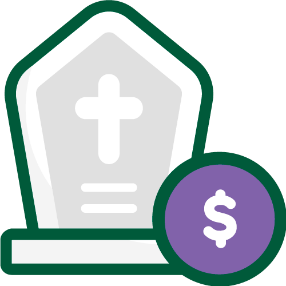 Tiene como objetivo compensar el Monto Original o el Saldo Deudor Insoluto de un préstamo, es decir, en caso que el asegurado fallezca Seguros LAFISE cancelará la deuda que tenía el asegurado con la  Institución Financiera, si queda remanente, se paga al o los beneficiarios.
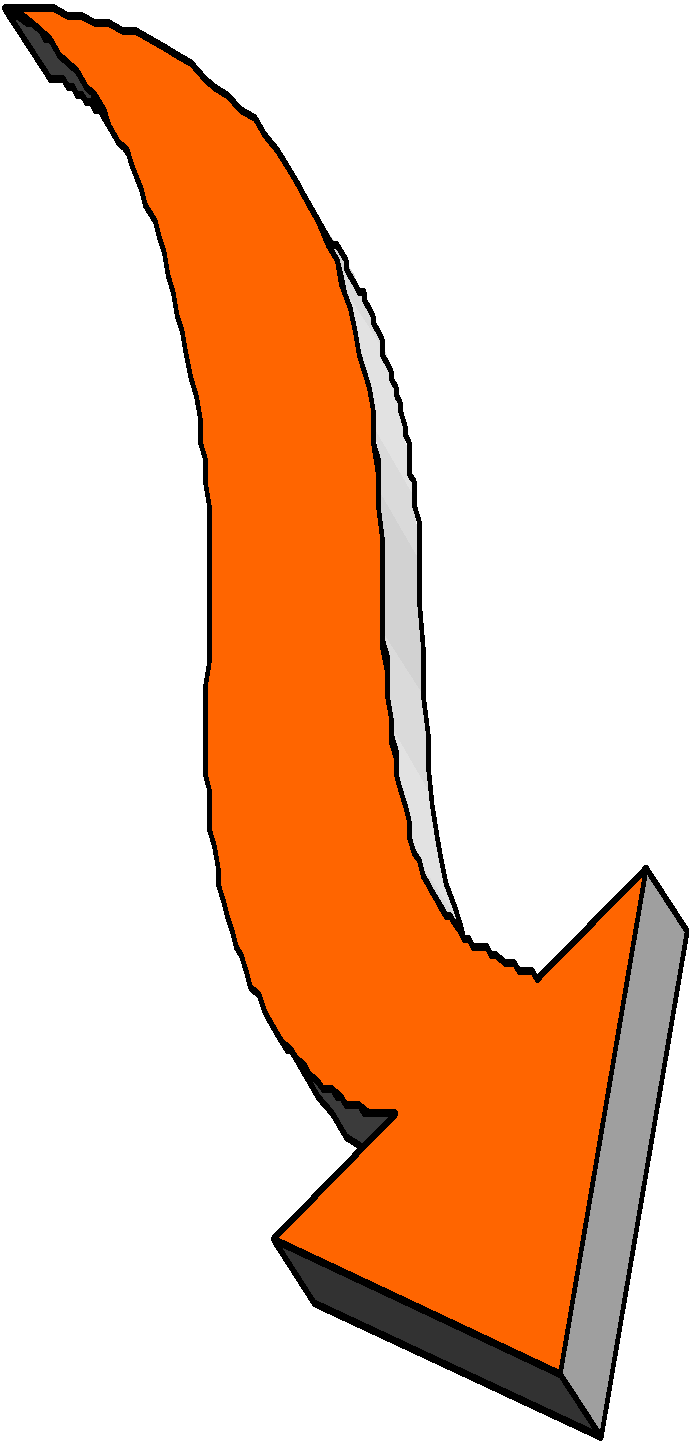 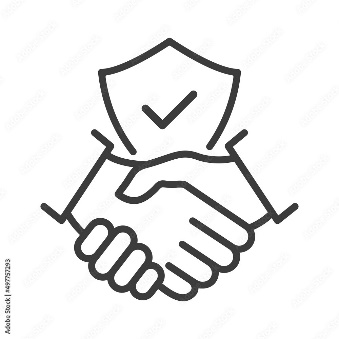 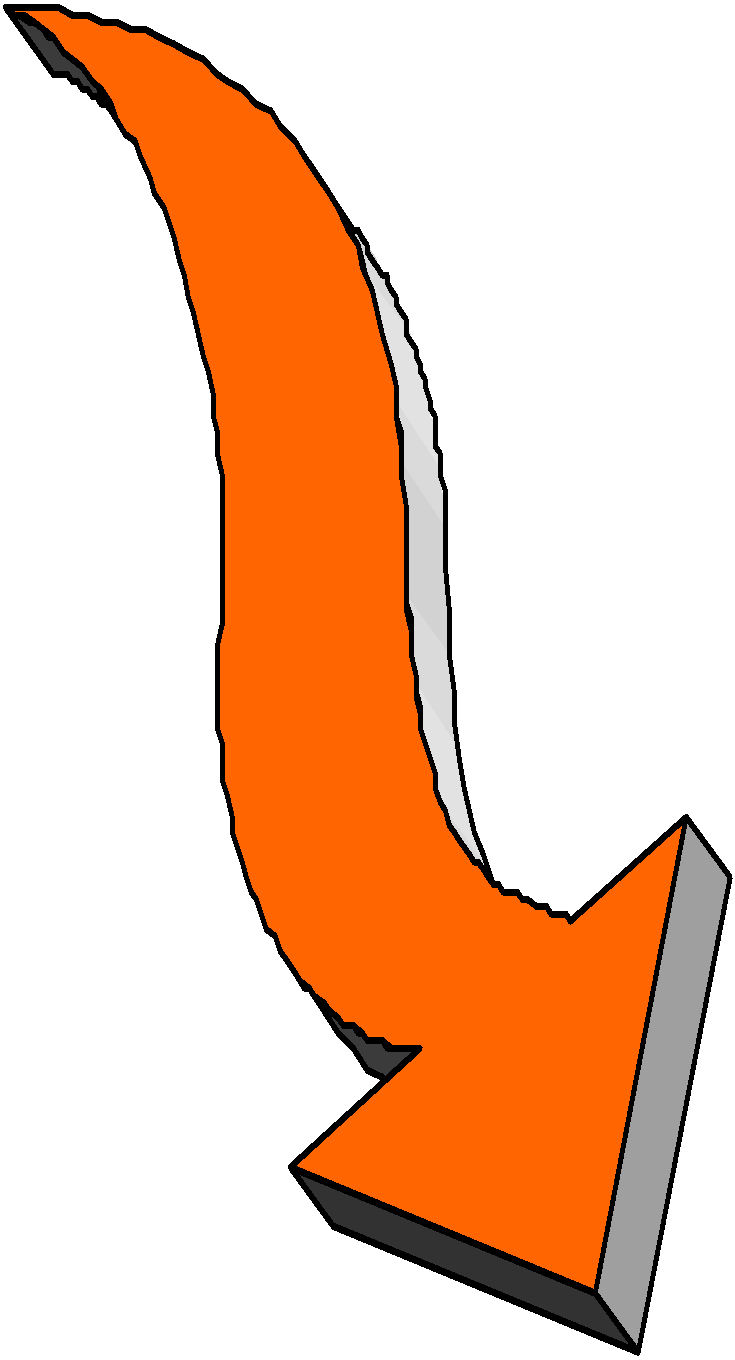 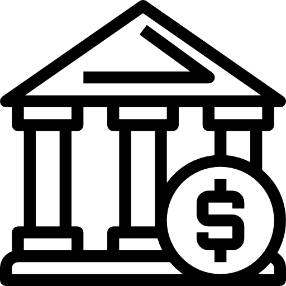 www.lafise.com
Seguros LAFISE
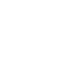 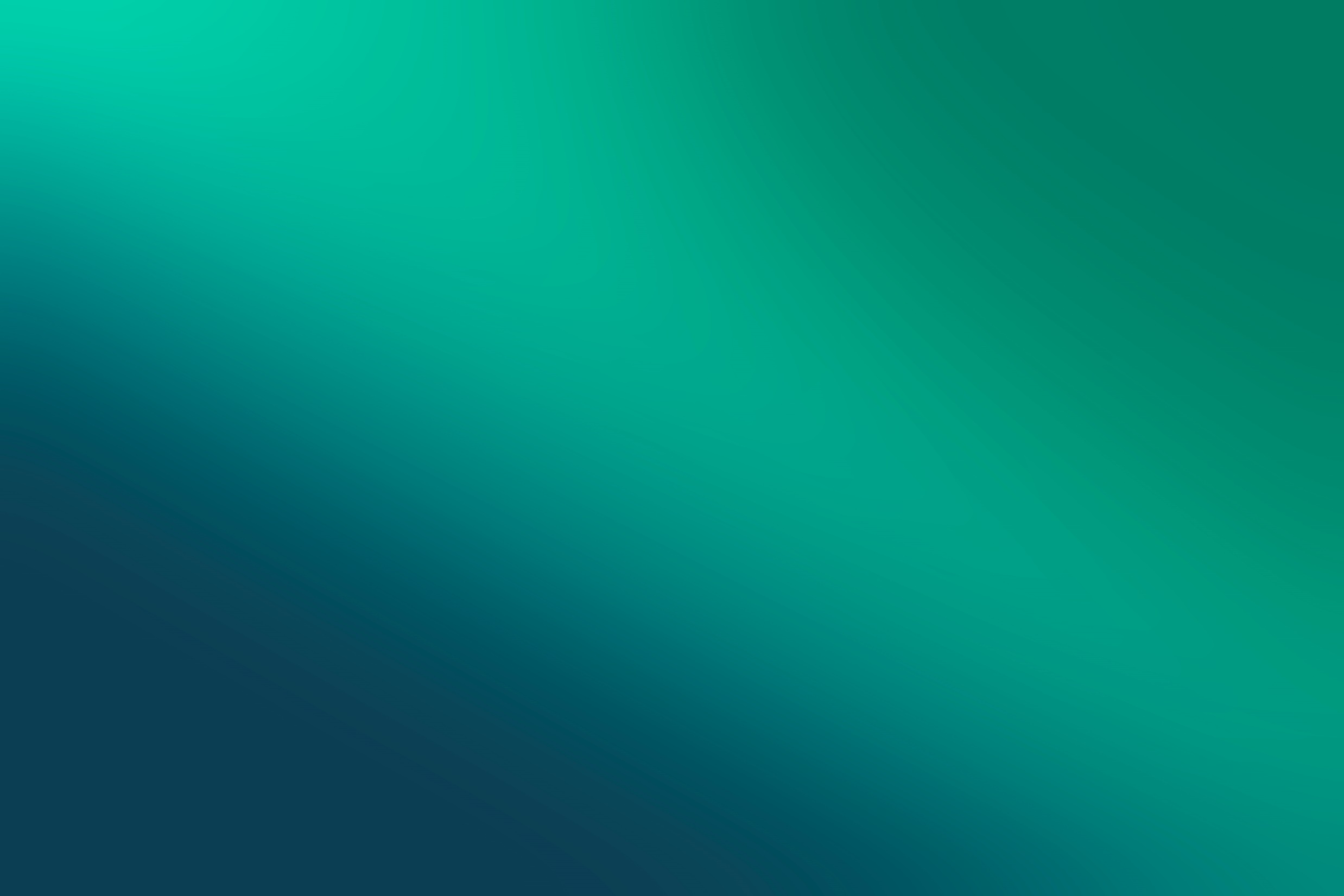 Generalidades
No contributiva
Tomador paga totalidad de prima
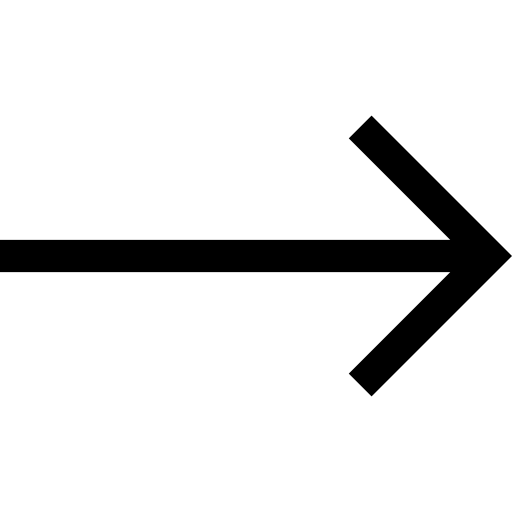 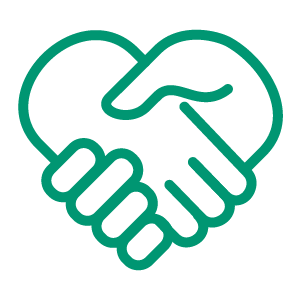 Forma de Contratación
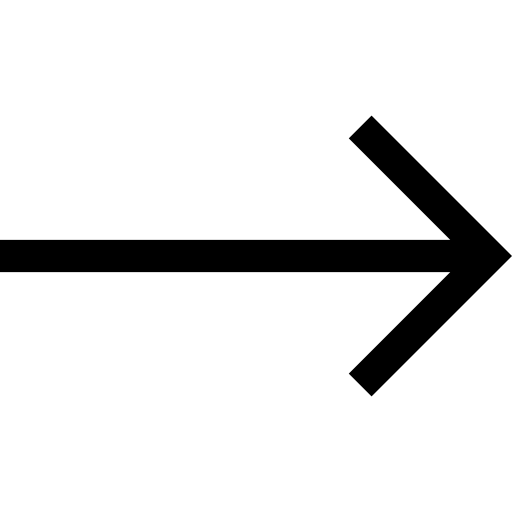 Contributiva
Deudor paga parte o totalidad de prima
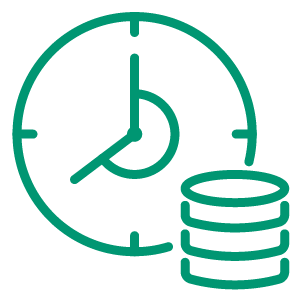 Vigencia anual y podrá ser prorrogado anualmente.
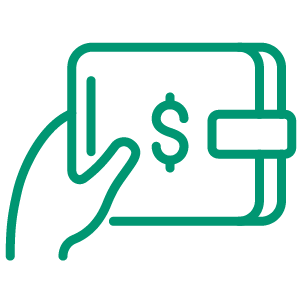 Colones (₡). 
Dólares (U$)
www.lafise.com
Seguros LAFISE
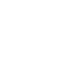 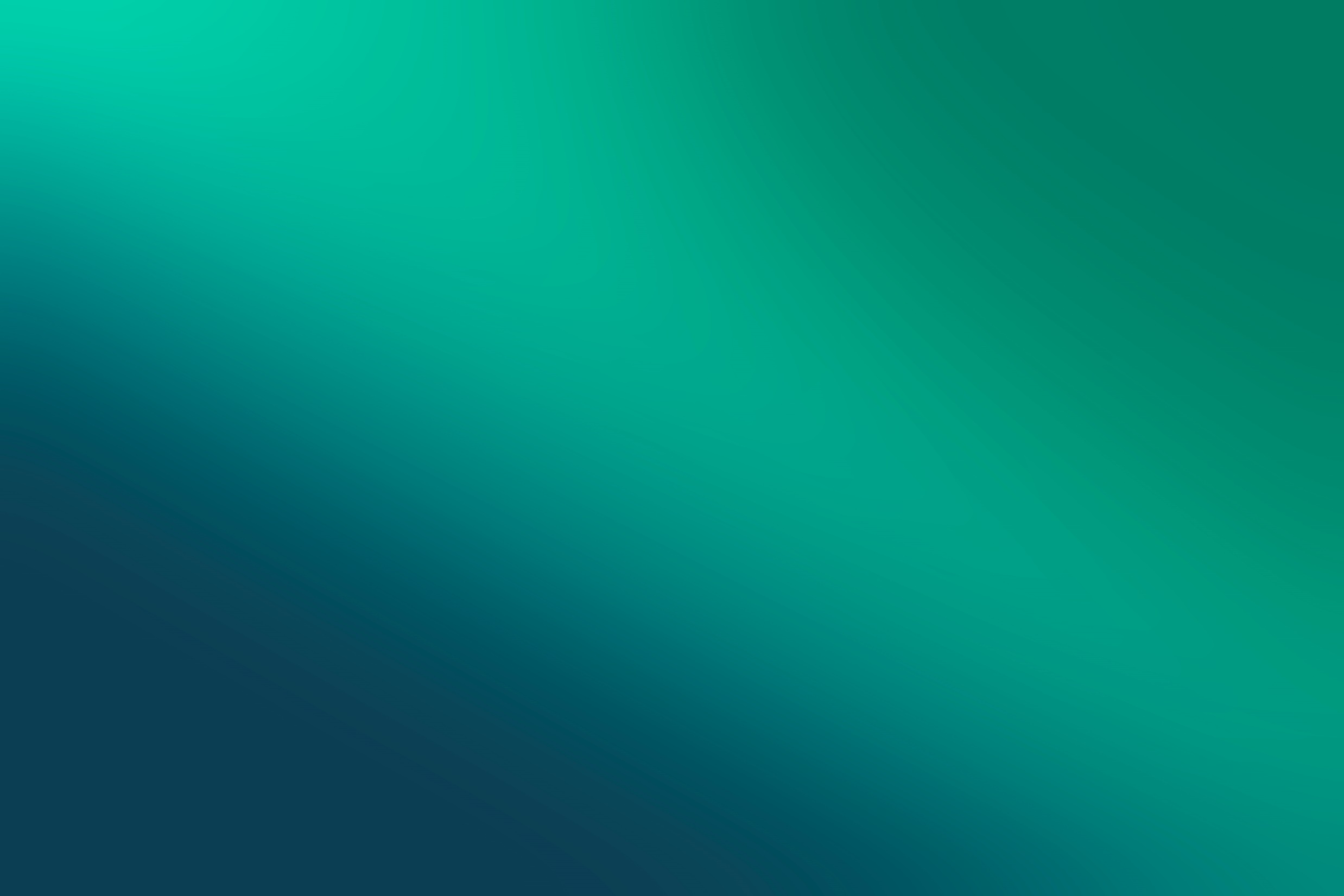 Coberturas y Edades de Admisión
Edades admisión y cancelación
Coberturas
18 años 


18 años a 64/*65 años

18 a 64 años

18 años
MUERTE POR CUALQUIER CAUSA

DESEMPLEO INVOLUNTARIO - TRABAJADOR DEPENDIENTE (COBERTURA OPCIONAL)

INCAPACIDAD TOTAL Y PERMANENTE (ITP)

GASTOS FUNERARIOS
www.lafise.com
Seguros LAFISE
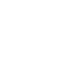 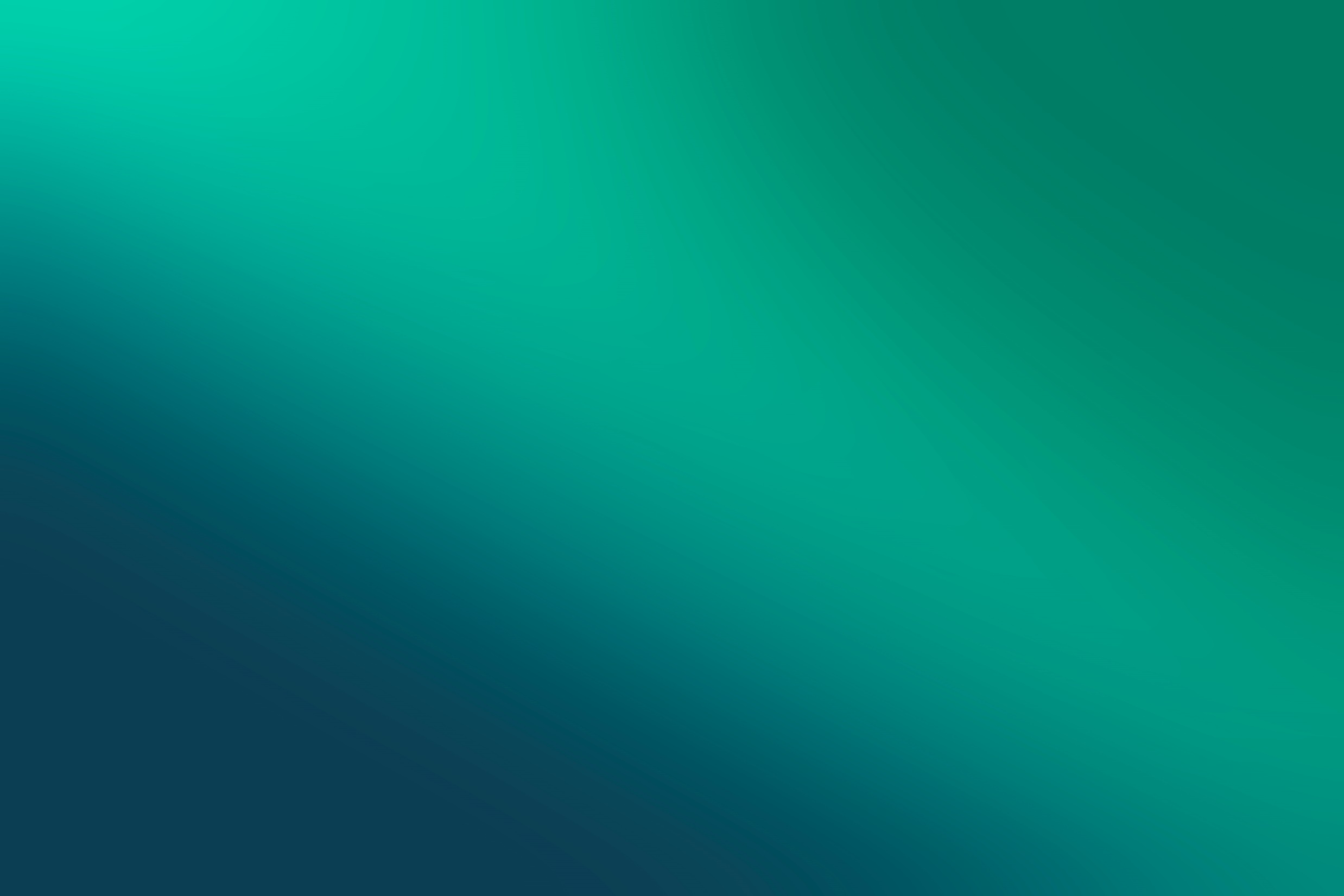 Disputabilidad
El seguro es disputable dentro del periodo máximo de dos (2) años a partir del perfeccionamiento del contrato de seguro.
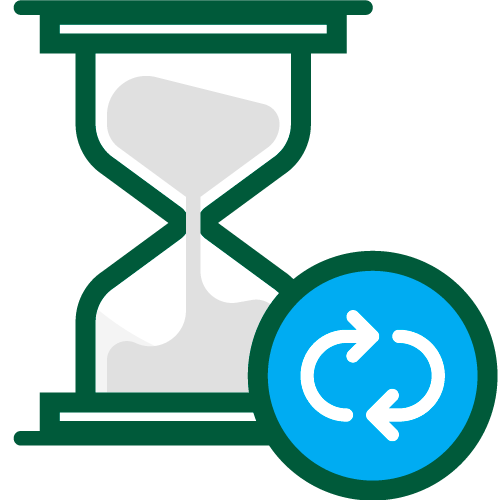 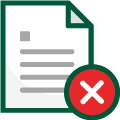 Si después de los dos años se demuestra que hayan actuado con dolo, queda sin protección antes esta eventualidad.
www.lafise.com
Seguros LAFISE
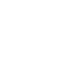 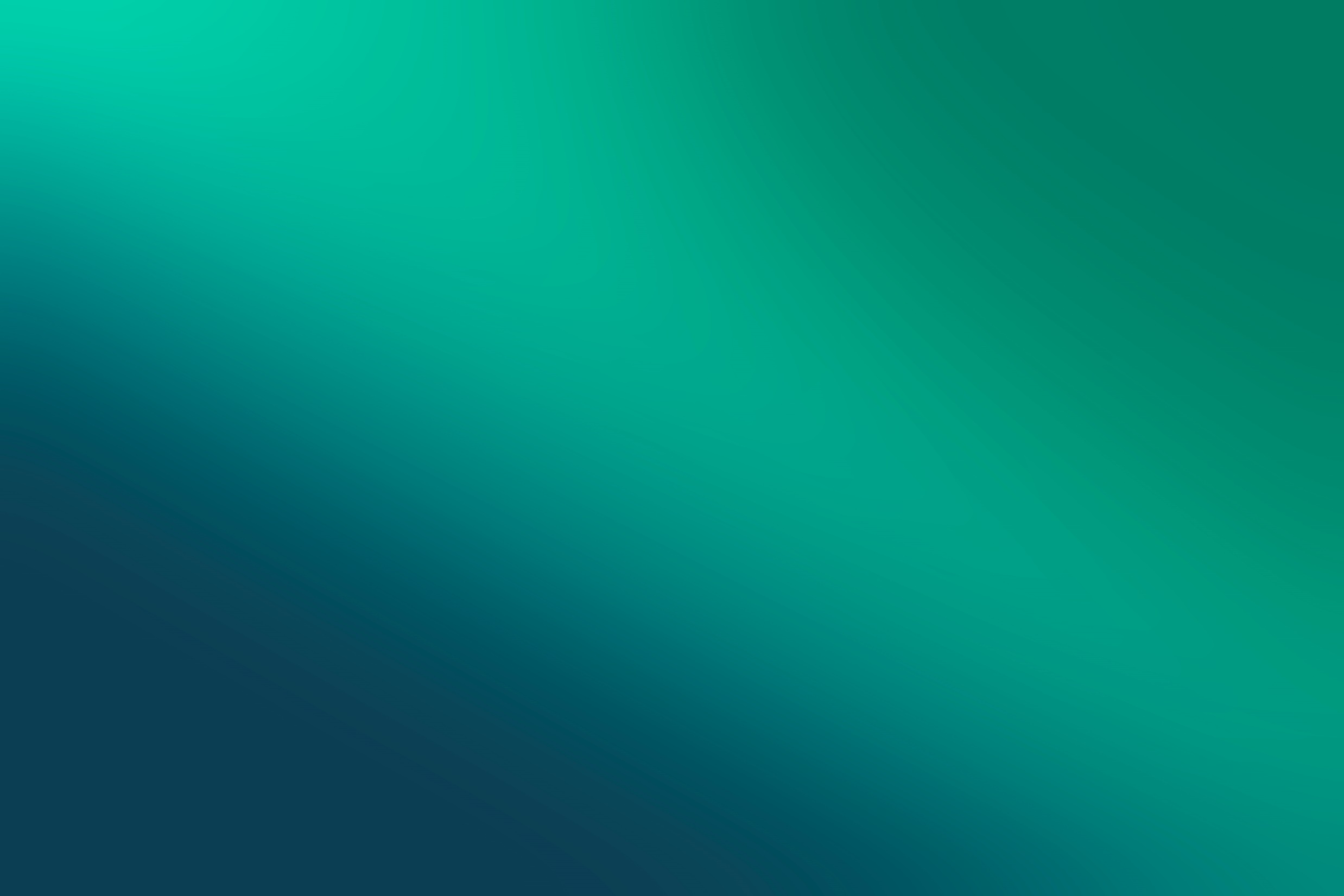 Obligaciones del Asegurado y Beneficiarios
Beneficiario:

Presentar el reclamo por Muerte del Asegurado.
Presentar los requisitos indicados en la presente póliza.
Asegurado:

Colectivos contributivos, efectuar el aporte económico para el pago de la prima del seguro por parte del Tomador
Notificar al Tomador y a SEGUROS LAFISE en un plazo máximo de diez (10) hábiles, cambios que ocurra en su condición laboral. (desempleo).
Notificar de forma inmediata al Tomador y a SEGUROS LAFISE, la obtención de un empleo de cualquier tipo o reintegración a sus labores. (desempleo)
www.lafise.com
Seguros LAFISE
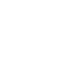 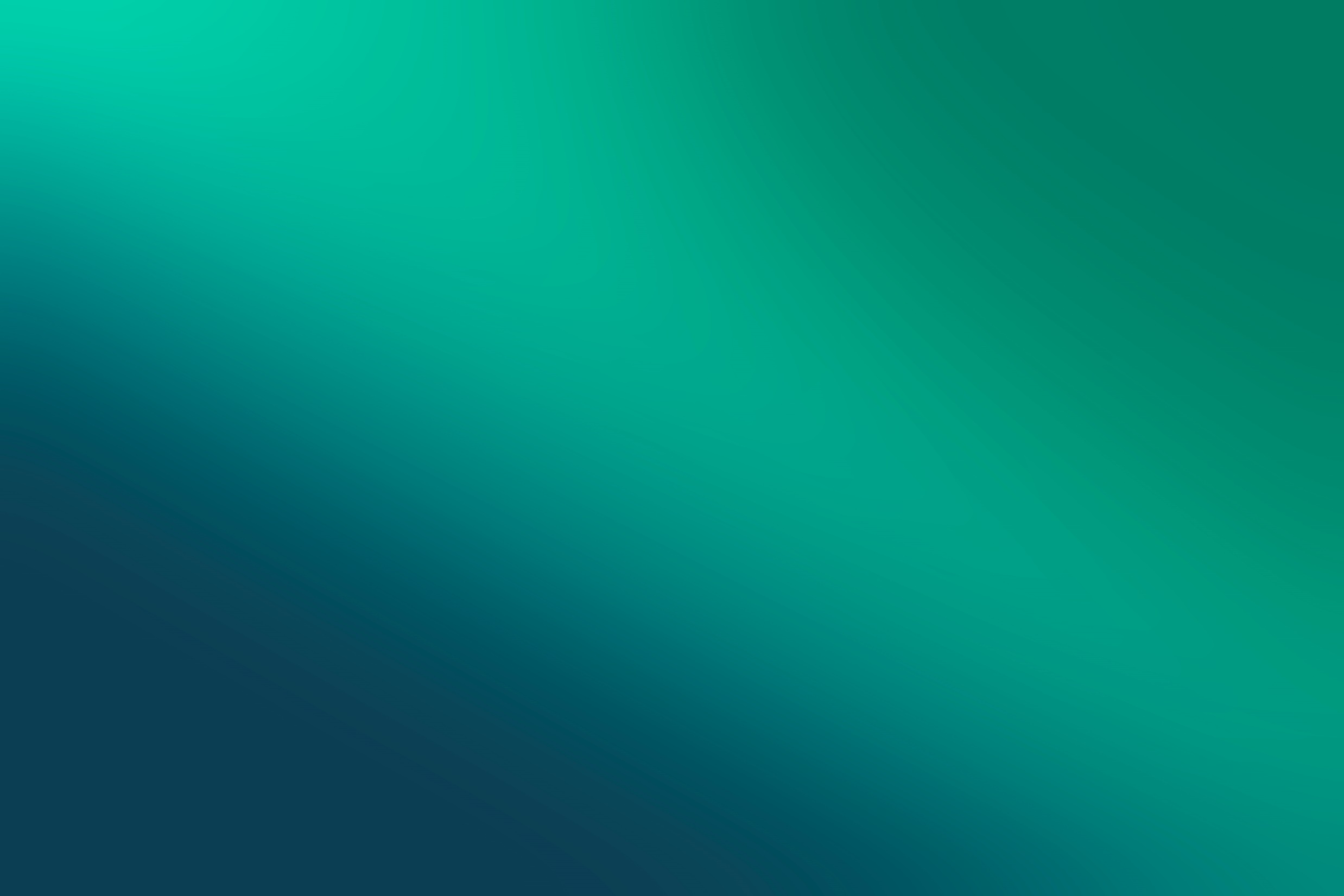 Requisitos para cotizar/emitir seguros colectivos
Solicitud debidamente llenada y firmada únicamente por el propuesto contratante
Solicitud de Ingreso colectivo de vida firmada por el asegurado
Oferta firmada por el contratante (Giro del negocio, coberturas, si es contributoria o no contributoria,  Tipo de modalidad : saldo insoluto o monto original, número de asegurados)
Excel que contenga detalle de: 
Nombres y apellidos, cargo, número de identificación, fecha de nacimiento, edad, salarios.
Detalle de préstamos o línea de crédito tales como:  
- Número  préstamos o línea de crédito,  cuotas del crédito, frecuencia de pago, vigencia del préstamo, duración (meses), sumas aseguradas (saldo insoluto o monto original). 
- En caso que sea sobre monto original,  designación de beneficiarios (Nombres y apellidos, identificación, parentesco y designación porcentual).
www.lafise.com
Seguros LAFISE
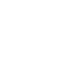 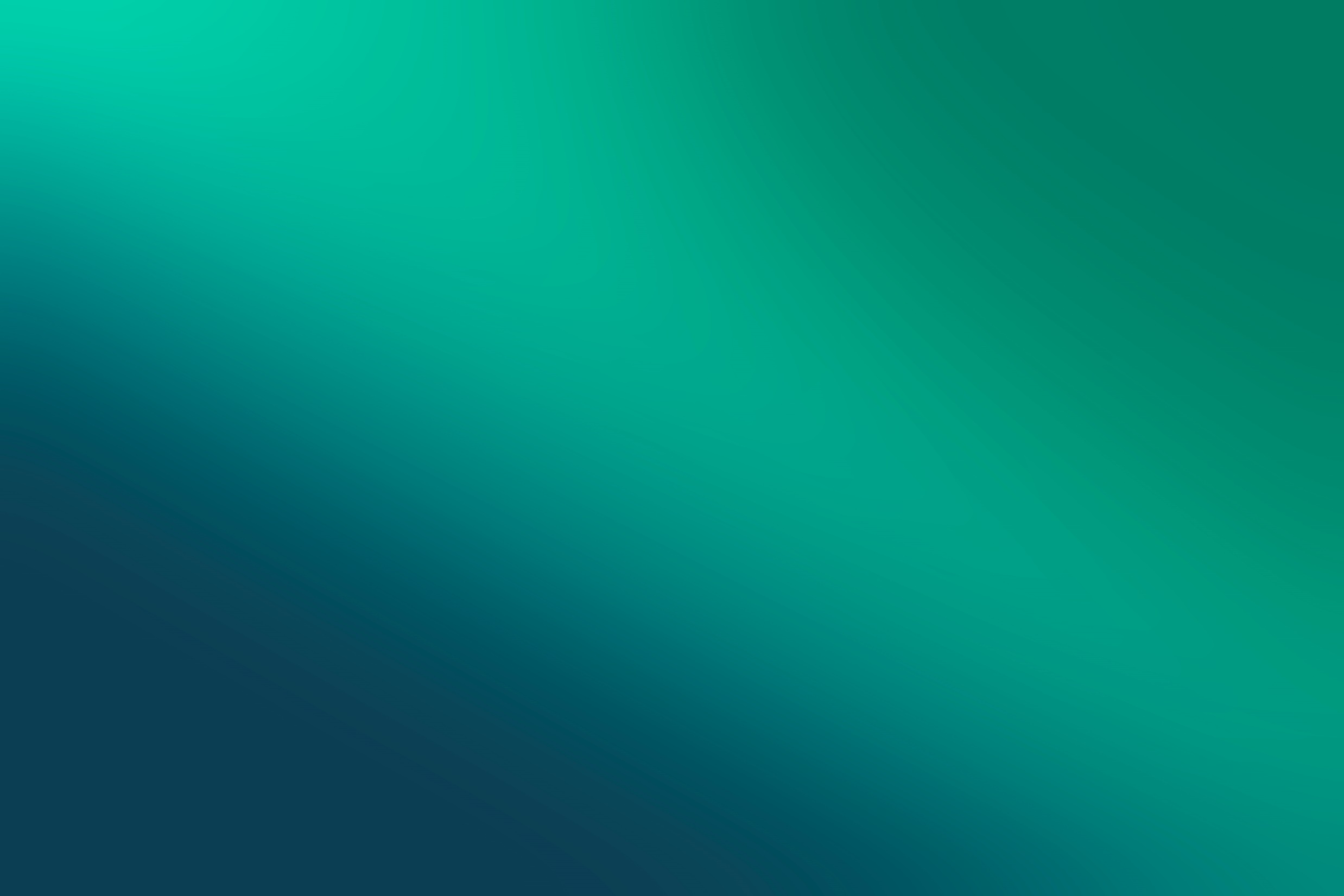 Requisitos para cotizar/emitir seguros colectivos
Exámenes médicos en caso de ser requeridos.
Si alguno de los asegurados es facultativo por: suma, ocupación, deportes o edad, se requiere aceptación y confirmación del reasegurador.
Certificación literal emitida por el registro certificación accionaria emitida por abogado o bien el documento del beneficiario final Respaldo de ingresos Estados financieros
Declaración informada y KYC. 
Siniestralidad del Seguro en caso de que hayan estado asegurados con otra compañía (5 años).
www.lafise.com
Seguros LAFISE
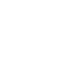 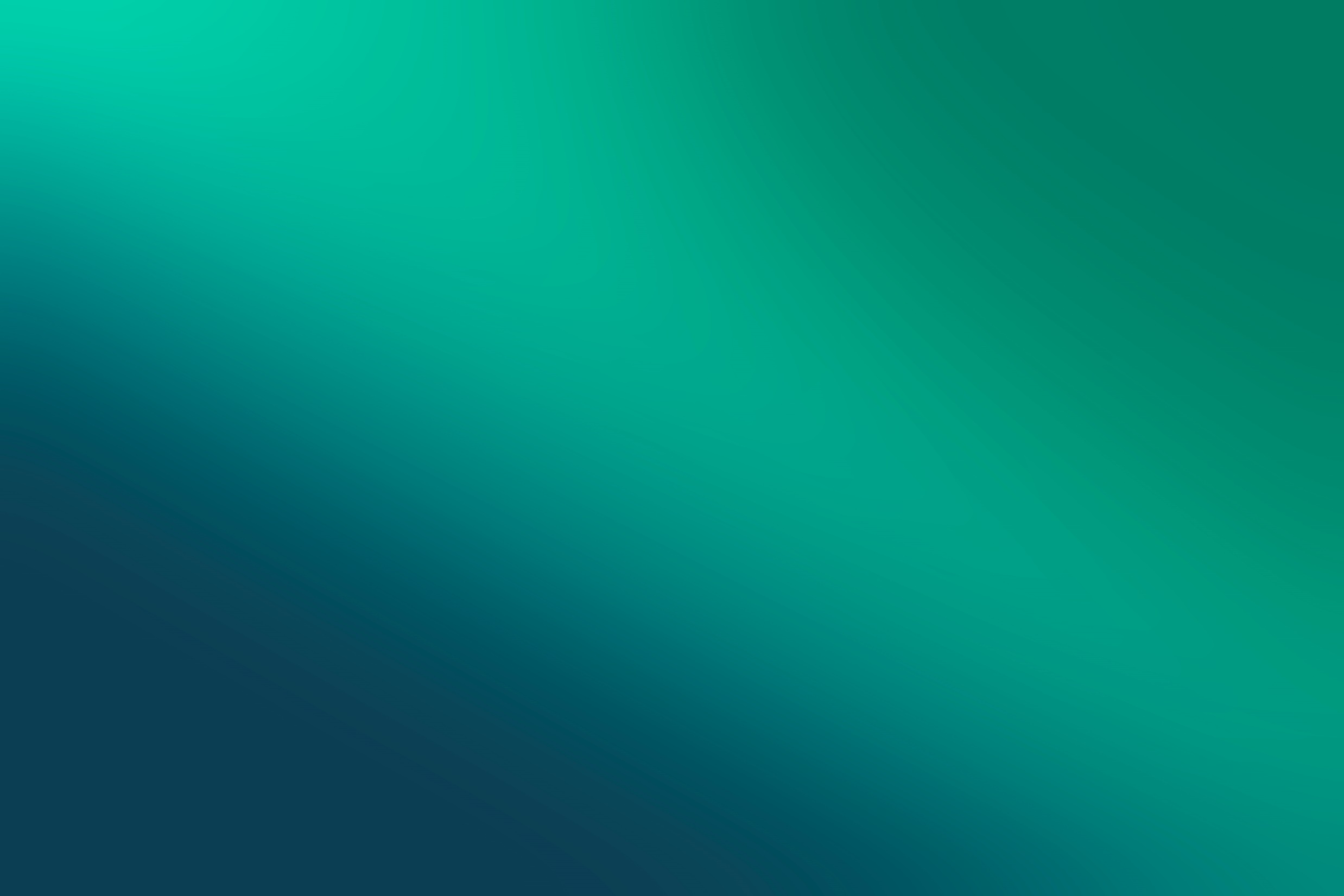 En caso de siniestros
SEGUROS LAFISE estará facultada para declinar las reclamaciones, cuando el Asegurado incumpla cualquiera de las siguientes obligaciones, así como las estipuladas en las Condiciones Particulares y sus Adenda:

I.Aviso de siniestro:

El Tomador, Asegurado o Beneficiario están en la obligación de comunicar a SEGUROS LAFISE el evento ocurrido al Asegurado, así como trasladar toda la información del reclamo para su debido proceso, todo en un periodo máximo no mayor de siete (7) días hábiles posteriores a que haya conocido el evento o debido conocer. El incumplimiento de estos tiempos dará derecho a SEGUROS LAFISE a rechazar el reclamo, si media dolo o culpa en el retraso del aviso de siniestro. 

II.Trámite en caso de Siniestro:

Luego de realizar el aviso de siniestro, el Tomador, Asegurado o Beneficiario deberá presentar la siguiente información y/o documentación:
www.lafise.com
Seguros LAFISE
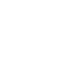 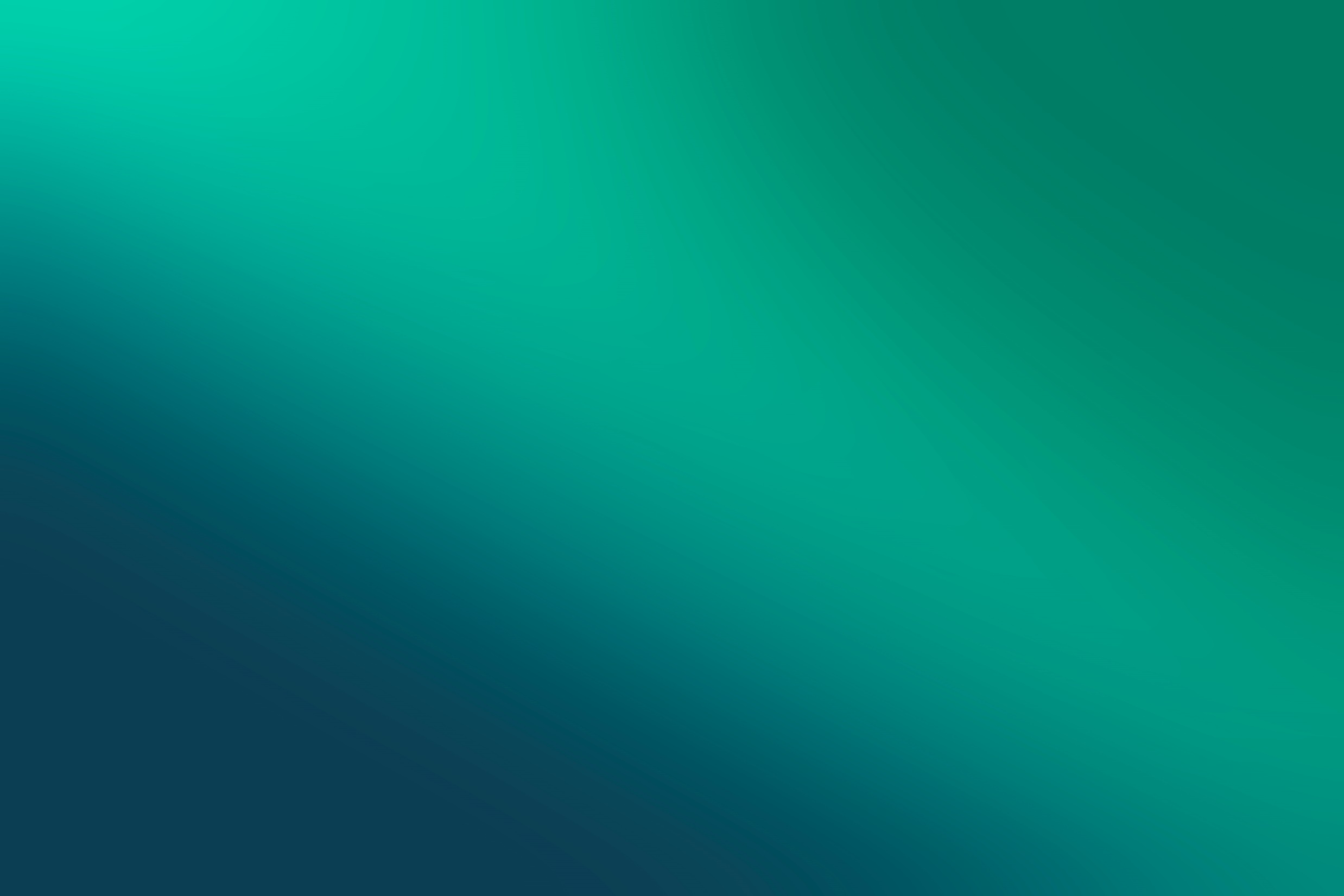 En caso de Muerte por Cualquier Causa y Gastos Funerarios:

Formulario de reclamo, debidamente completado, firmado y sellado por el Tomador o Beneficiario, en el que se informe a SEGUROS LAFISE del evento, detallando la identificación del Asegurado, el número de operación crediticia, así como el saldo insoluto al momento del evento. 
Estado de cuenta del préstamo otorgado, emitido por el Tomador, al momento de fallecimiento del Asegurado.
Fotocopia de documento de Identidad del Asegurado.
Original y copia de Certificado de Defunción del Asegurado. En caso de que el fallecimiento ocurra fuera de Costa Rica, se deberá aportar acta de defunción certificada y legalizada por el Consulado correspondiente; así como Certificación del documento de cremación o sepultura en el país donde falleció (en caso de existir). 
Resumen Clínico, emitidos por el médico tratante en la especialidad que corresponda, así como Epicrisis Médica firmada y sellada por el centro donde recibió atención médica.
Boleta de autorización para revisión o reproducción física de expedientes clínicos o administrativos de la CCSS, Clínica de Medicina Legal, Ministerio de Trabajo, Hospital del Trauma y otros centros o clínicas, debidamente firmada por el Asegurado o algún familiar de éste, con el fin de que Seguros LAFISE recopile la (s) historia (s) clínica (s) del Asegurado para el análisis del reclamo.
Para el beneficio de Gastos Funerarios deben presentarse las facturas originales correspondientes a tales gastos y se reintegrarán a la persona que haya pagado el funeral.
www.lafise.com
Seguros LAFISE
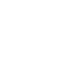 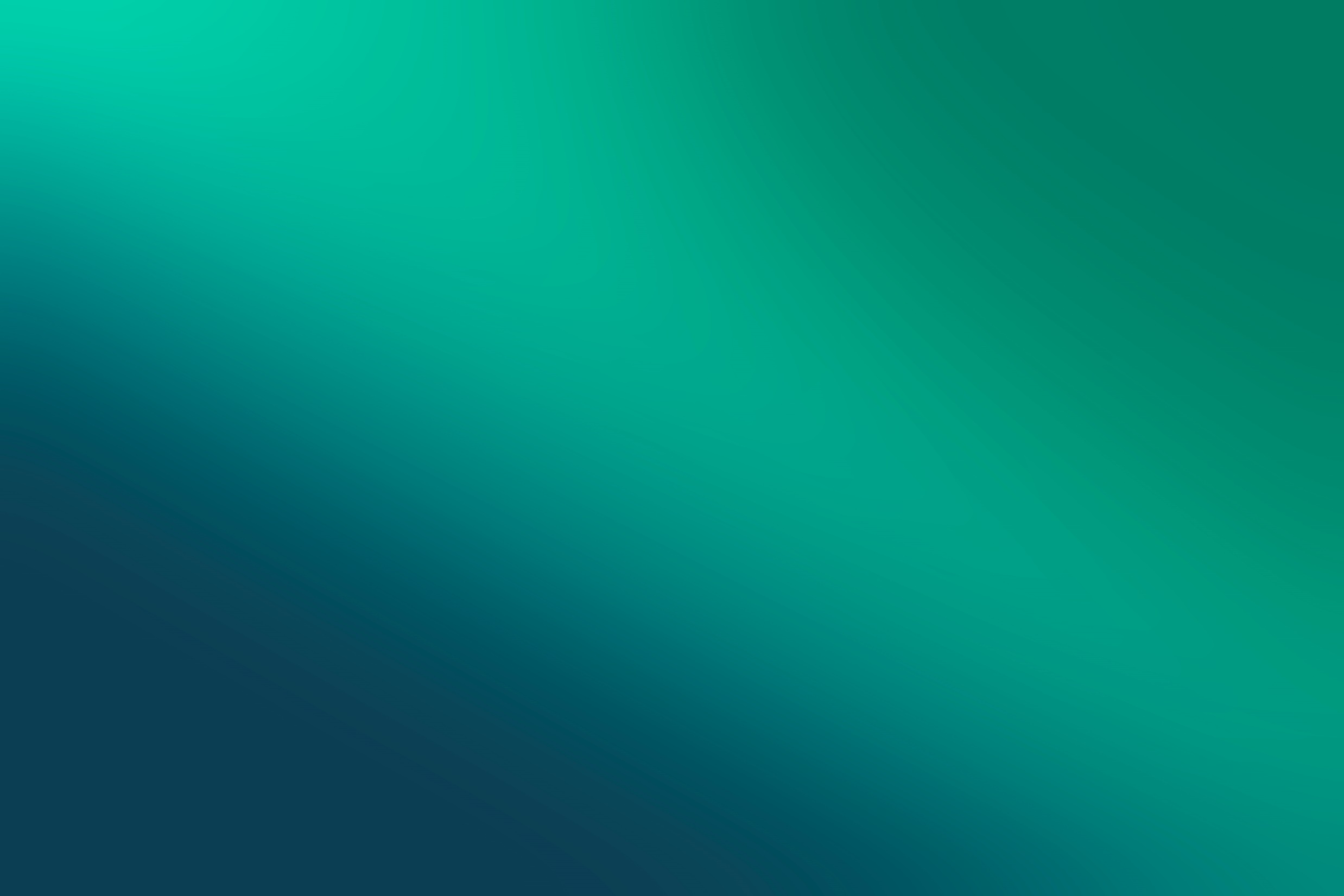 En caso de Incapacidad Total y Permanente


Carta del Tomador informando a Seguros LAFISE del evento, detallando la identificación del Asegurado, el número de operación crediticia, así como el saldo insoluto al momento del evento. 
Formulario de reclamo por Incapacidad debidamente completado y firmado por el Asegurado o Tomador. 
Certificado y/o historial clínico del médico tratante, o del centro de salud donde el cliente haya sido atendido.
Fotocopia del documento de identidad del Asegurado.
Dictamen Médico Legal en caso de que la Incapacidad Total y Permanente fuese a consecuencia de accidente de tránsito, o la Certificación expedida por la Caja Costarricense de Seguro Social.
Resumen Clínico, emitidos por el médico tratante en la especialidad que corresponda, Epicrisis Médica firmada y sellada por el centro donde recibió atención médica y que determinen la incapacidad resultante.
Estado de cuenta que refleje el saldo adeudado a la fecha del siniestro.
Valoración y confirmación de la incapacidad de nuestra asesoría médica.
www.lafise.com
Seguros LAFISE
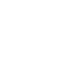 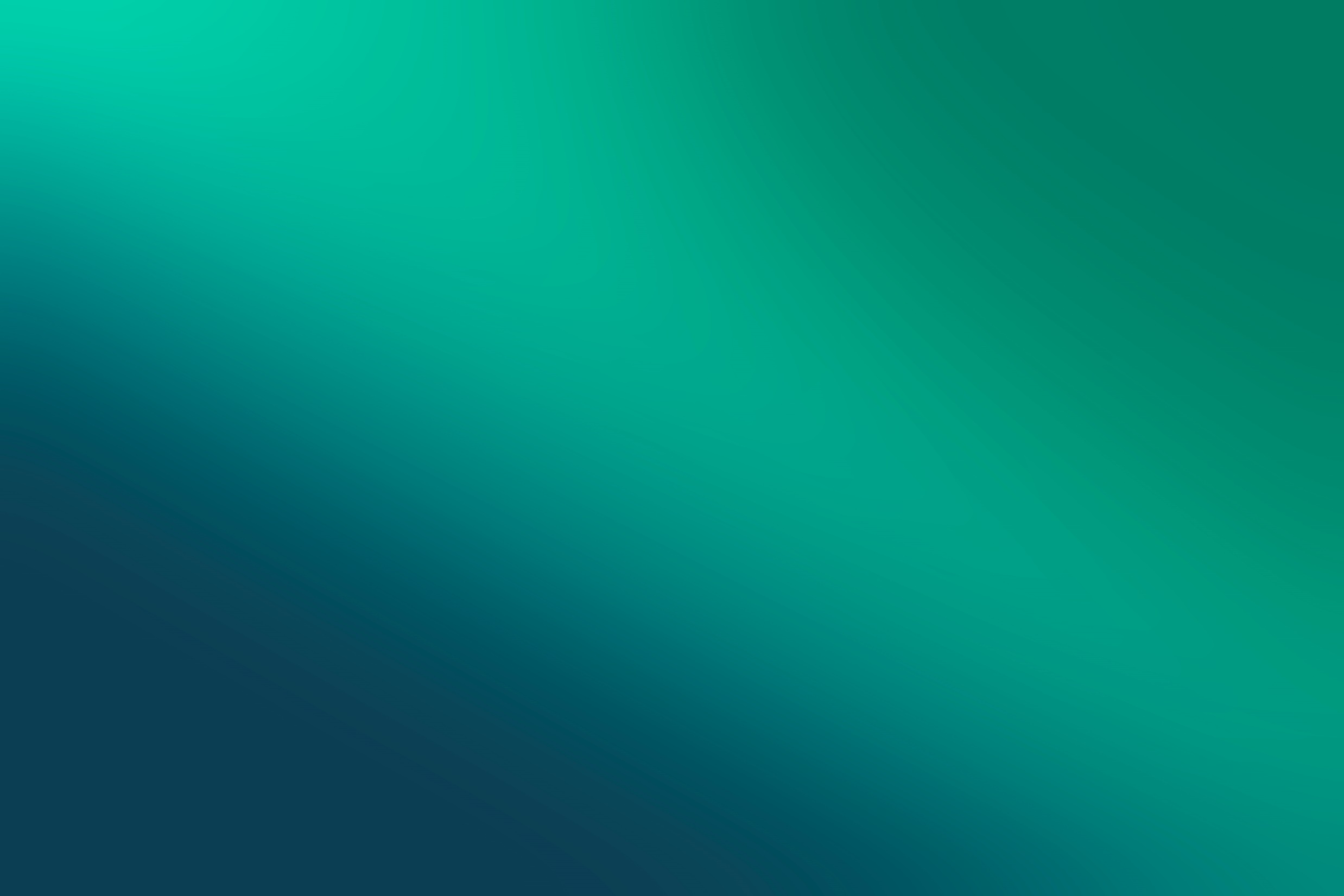 Requisitos específicos para la cobertura de Desempleo Involuntario - Trabajador Dependiente


Carta de despido emitida por el empleador. En caso de ser necesario, se requerirá que se aporte copia certificada de la carta de despido.
Certificación de tiempo laborado emitido por el empleador
Estudio de cuotas emitido por la Caja Costarricense del Seguro Social (CCSS), de al menos los últimos doce (12) meses previos a la fecha de despido.
En caso de ser requerido, copia del contrato de trabajo.
Declaración del Asegurado de que no recibe otro tipo de remuneraciones económicas.
Además, mensualmente el Asegurado deberá informar al Tomador y este a SEGUROS LAFISE sobre su estado de desempleo, remitiendo documento a ser especificado por SEGUROS LAFISE en el que se demuestre fehacientemente la situación de desempleo del Asegurado
Segunda valoración médica. En caso de que cualquiera de la documentación presentada tenga inconsistencias entre sí, o con respecto a la valoración que haga el médico, SEGUROS LAFISE podrá requerir una segunda valoración médica o la documentación que permita aclarar la diferencia.
www.lafise.com
Seguros LAFISE
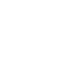 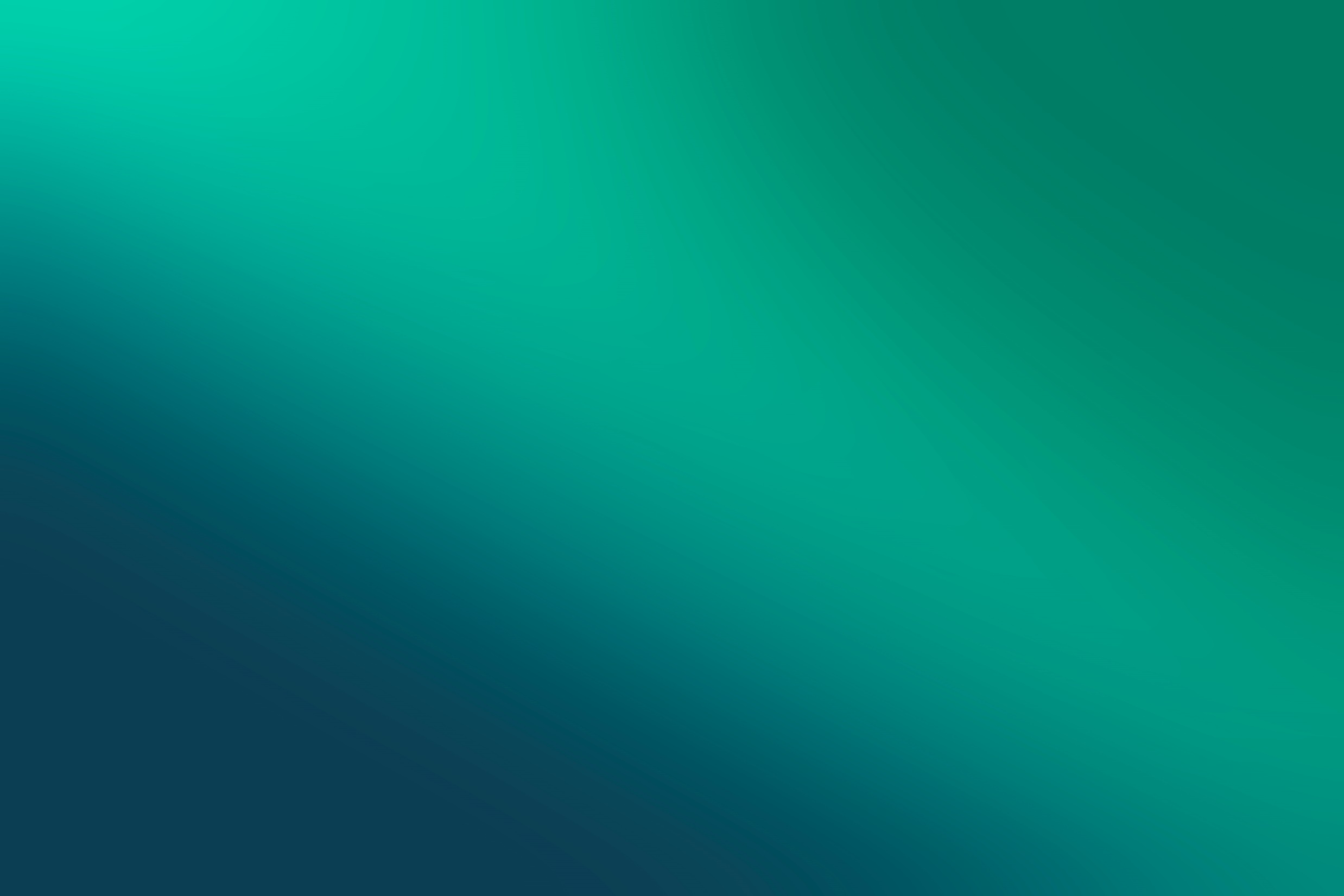 Obligación de resolver reclamos y de indemnizar

SEGUROS LAFISE está obligada a brindar respuesta a todo reclamo mediante resolución motivada y por escrito, entregada al interesado en la forma acordada para tal efecto, dentro de un plazo máximo de treinta (30) días naturales, contado a partir del recibo del reclamo.
Cuando corresponda el pago o la ejecución de la prestación, esta deberá efectuarse dentro de un plazo máximo de treinta (30) días naturales, contado a partir de la notificación de la aceptación del reclamo.

Pago de Indemnizaciones

Al Beneficiario/Acreedor le confiere el derecho al pago de una cantidad hasta por el equivalente al saldo insoluto del crédito, pero sin exceder la suma asegurada establecida en el Certificado de Seguro. 
En los casos en que se haya contratado la modalidad de monto original, cuando la suma asegurada exceda el importe del saldo insoluto al ocurrir el siniestro, el remanente se pagará a los beneficiarios distintos del Acreedor, según lo dispuesto en la cláusula de Beneficiarios.
www.lafise.com
Seguros LAFISE
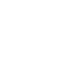 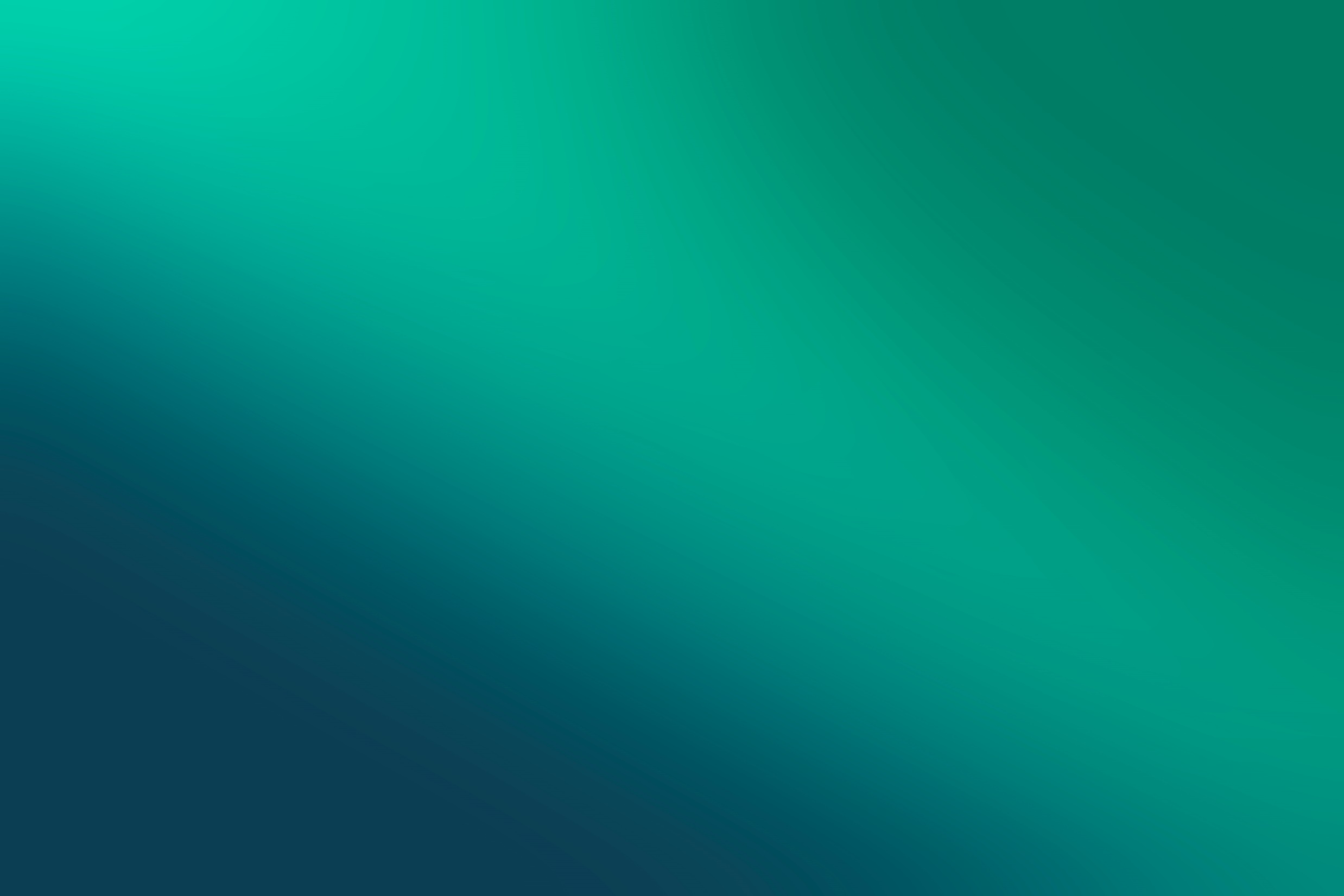 Factores que influyen en tarifas de cotizaciones:

Edades de los miembros del grupo (tasa de mortalidad)
Distribución porcentual por género.
Suma Asegurada Total y la concentración de las sumas individuales por edades.
Coberturas solicitadas.
Siniestralidad esperada según tabla de mortalidad y censo de población.
www.lafise.com
Seguros LAFISE
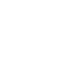 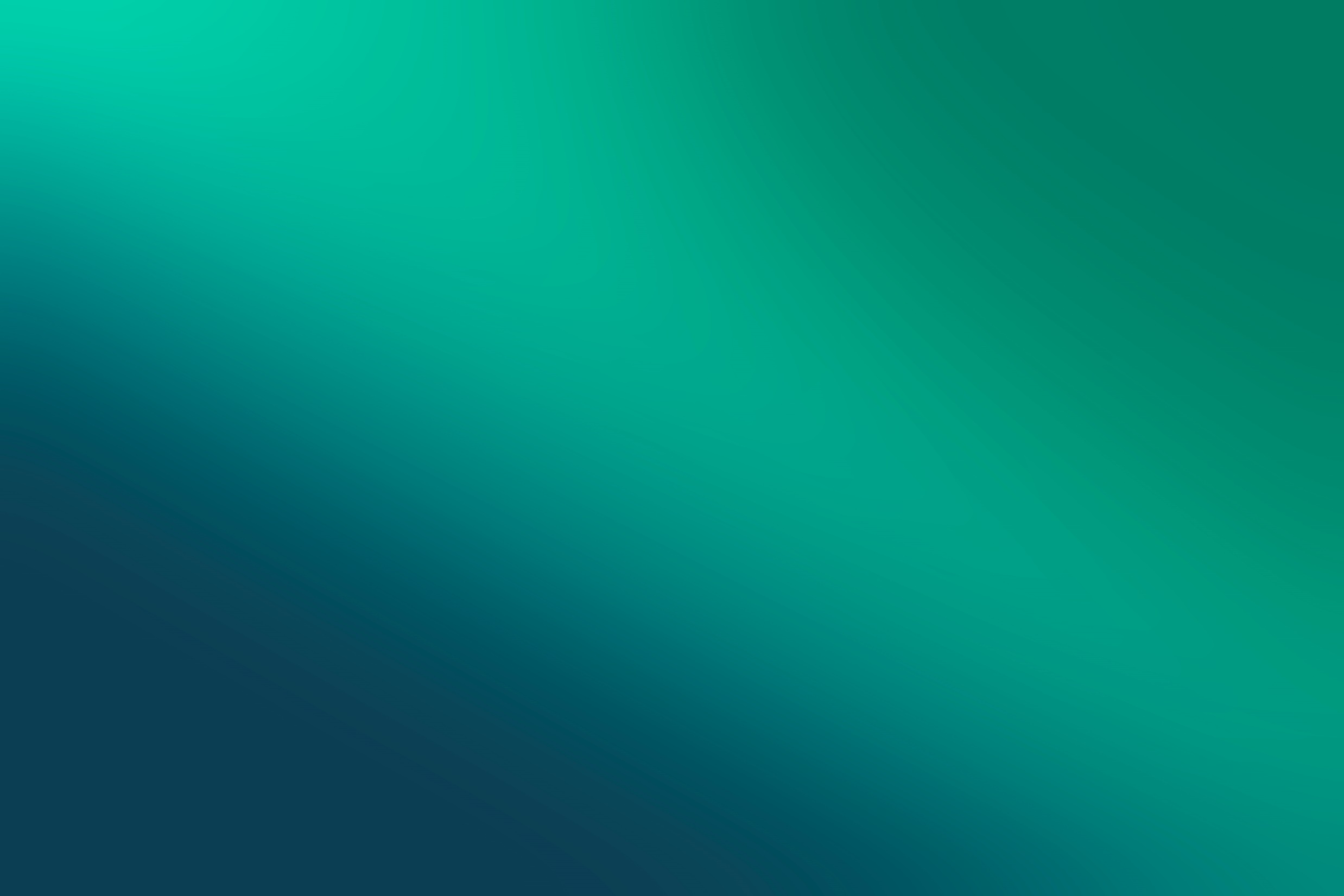 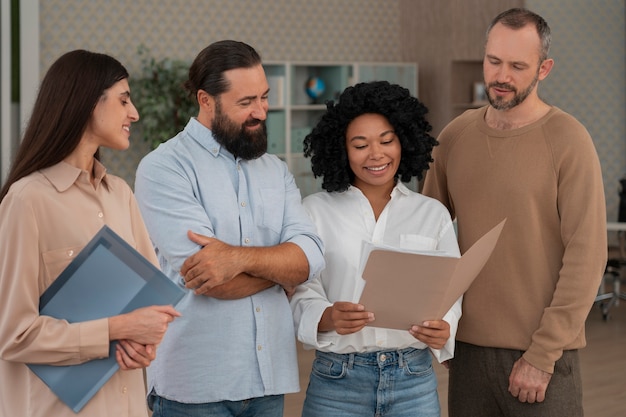 SEGURO COLECTIVO DE VIDA PROTECCIÓN CREDITICIA
www.lafise.com
Seguros LAFISE
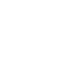